স্বাগতম
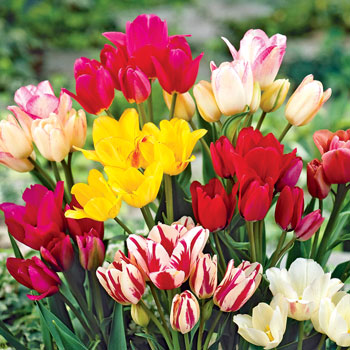 পরিচিতি
মোহাম্মদ মোরশেদ 
কোকদন্ডী গুনাগরী উচ্চ বিদ্যালয়
বাঁশখালী,চট্টগ্রাম
বিষয়; হিসাব বিজ্ঞান
শ্রেণীঃনবম
অধ্যায়ঃ ৮ম
সময়ঃ ৪০ মিনিট
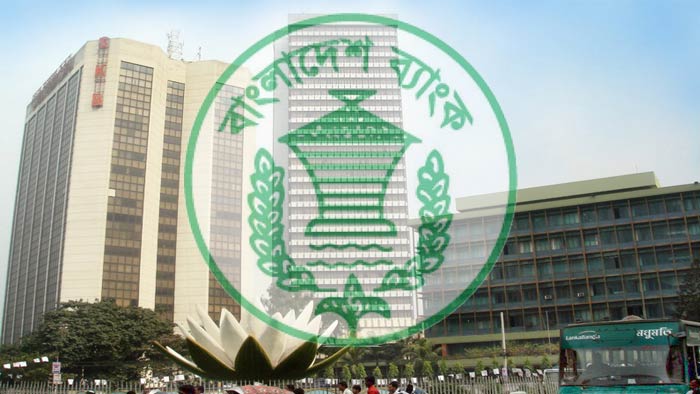 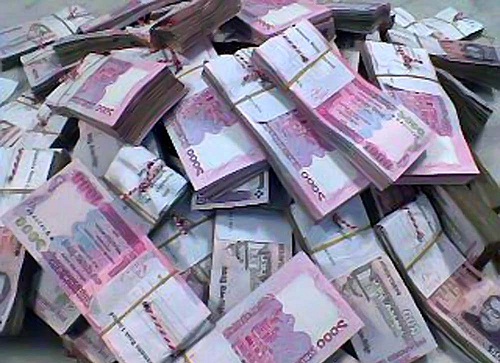 নগদানবই
শিখনফল
এ অধ্যায় পাঠ শেষে শিক্ষাথীরা-----
১।নগদান বই এর ধারনা ও শ্রেণিবিভাগ করতে পারবে ।
২।নগদান বই তৈরি করতে পারবে।
৩।বিপরীত দাখিলা লিপিবদ্ধ করতে পারবে।
দুঘরা নগদান বই  এর নমুনা ছক
ডেবিট
ক্রেডিট
দলগত কাজ
নিচের লেনদেন সমুহের ভিওিতে দুঘরানগদান বই তৈরিকর---
২০১৬ ইং
 জানুঃ১ নগদ ৫০০০০ টাকা নিয়ে ব্যবসায় শরু করল ।
       ২ব্যাংক হিসাব খোলা হল২০০০ ।
       ৬ বিক্রয় ৬৫০০ ।
       ১০ অগ্রীম ভাড়া  ৫০০০ ।
       ১৬ চেক পাত্তয়া গেল ১২০০০ ।
       ২৫ পণ্য ক্রয় ৭৫০০ ।
      ৩০ আসলামকে প্রদান ৬২০০ ।
মূল্যায়নঃ
১।নগদান বই বলতে কী বোঝায় ? 
২।দুঘরা নগদান বইয়ে ডেবিট দিকে কী কী বসে ।
বাড়ির কাজ
দুঘরা নগদান বই  তৈরী করে নিয়ে আসবে।
ধন্যবাদ
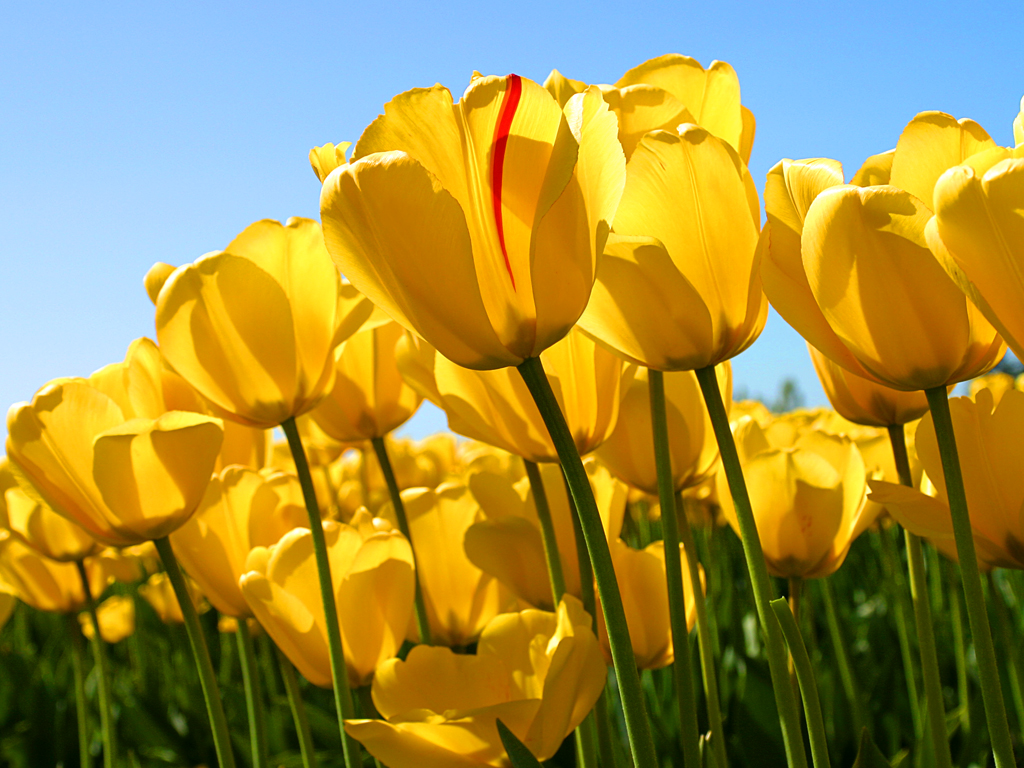